Додавання  [Dodavannya]
Addition
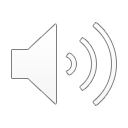 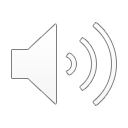 Ich habe 5 Plättchen und lege 3 Plättchen dazu. 
Zusammen sind es dann 8 Plättchen.
Zu 4 Plättchen füge ich 6 Plättchen hinzu. 
Insgesamt sind es dann 10 Plättchen.
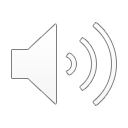 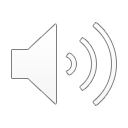 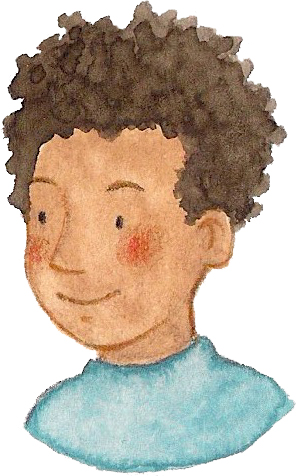 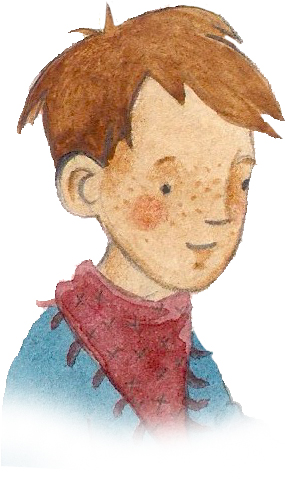 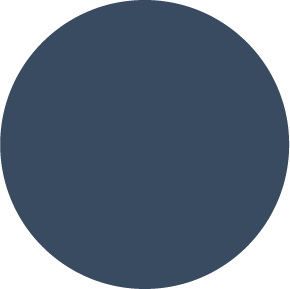 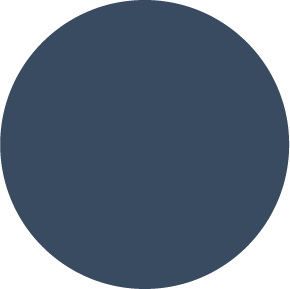 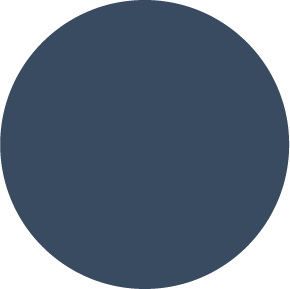 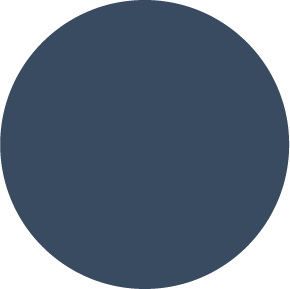 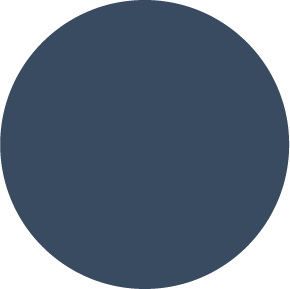 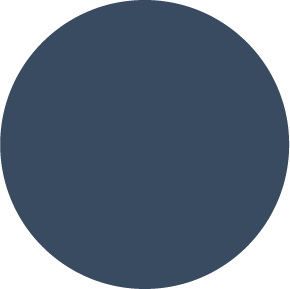 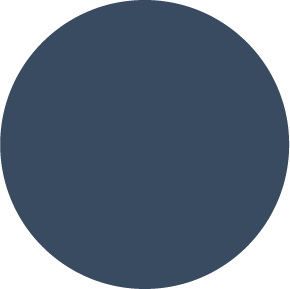 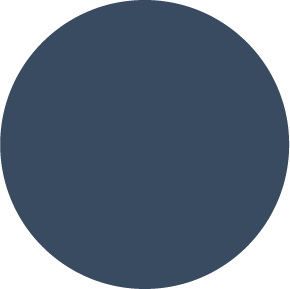 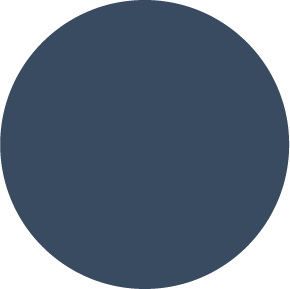 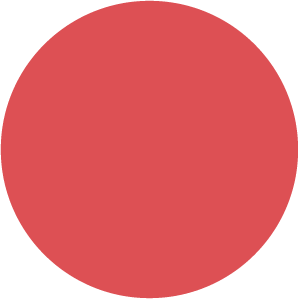 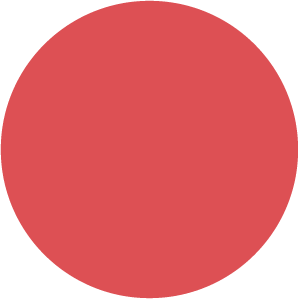 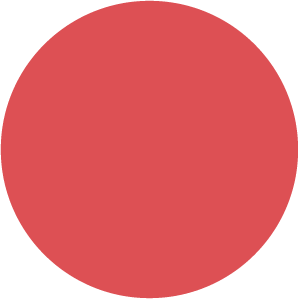 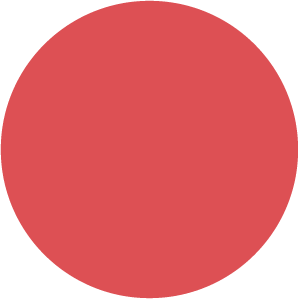 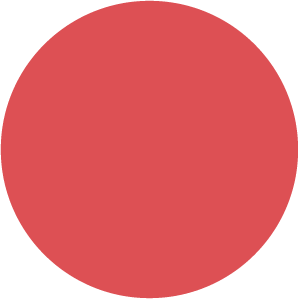 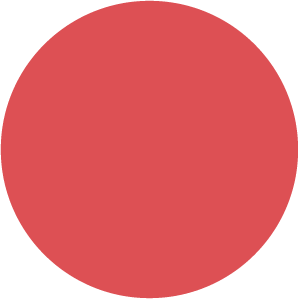 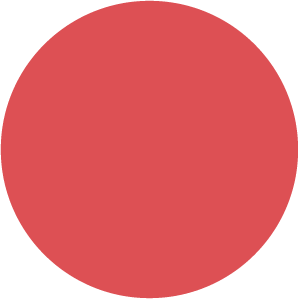 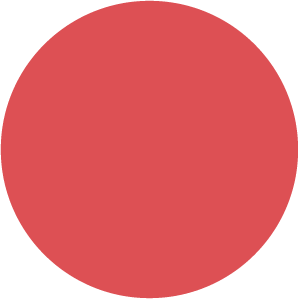 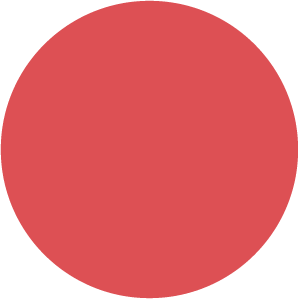 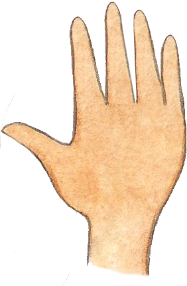 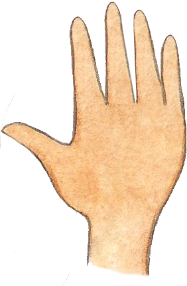 У мене є 5 фішок, і я додаю 3 фішки. Всього отримую 8 фішок.
[U mene ye 5 fishok, i ya dodayu 3 fishky. Vsʹoho otrymuyu 8 fishok.]
До 4 фішок я додаю 6 фішок.
Всього отримую 10 фішок.
[Do 4 fishok ya dodayu 6 fishok. 
Vsʹoho otrymuyu 10 fishok.]
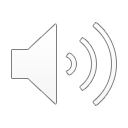 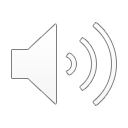 Додавання  [Dodavannya]
Addition
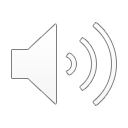 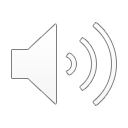 Ich habe 4 grüne und 4 rote Gummibärchen. 
Zusammen sind es 8 Gummibärchen.
Ich habe 9 Gummibärchen, Insa hat 2 Gummibärchen mehr als ich. Insa hat also 11 Gummibärchen.
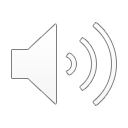 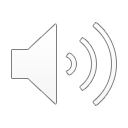 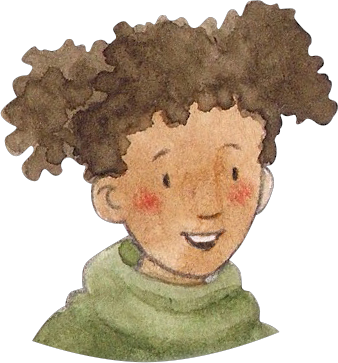 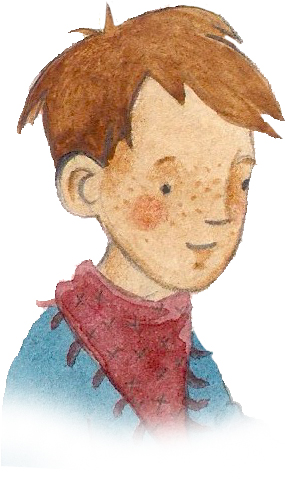 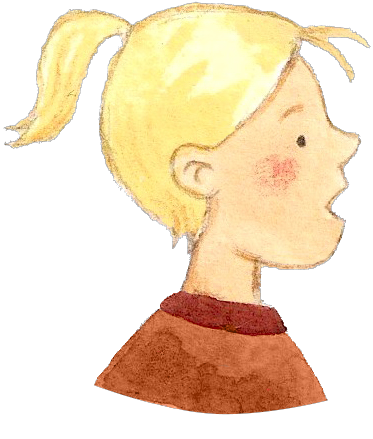 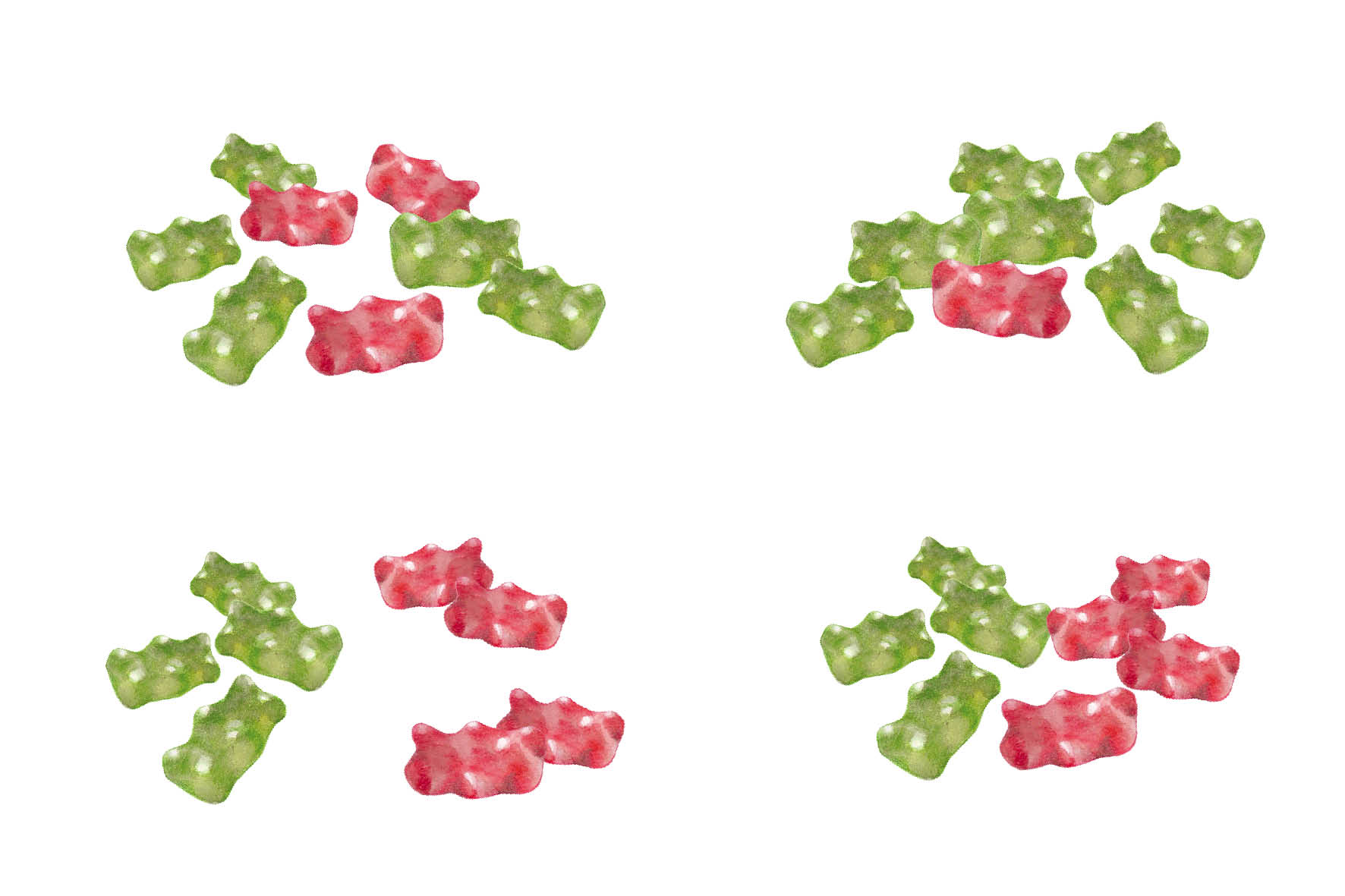 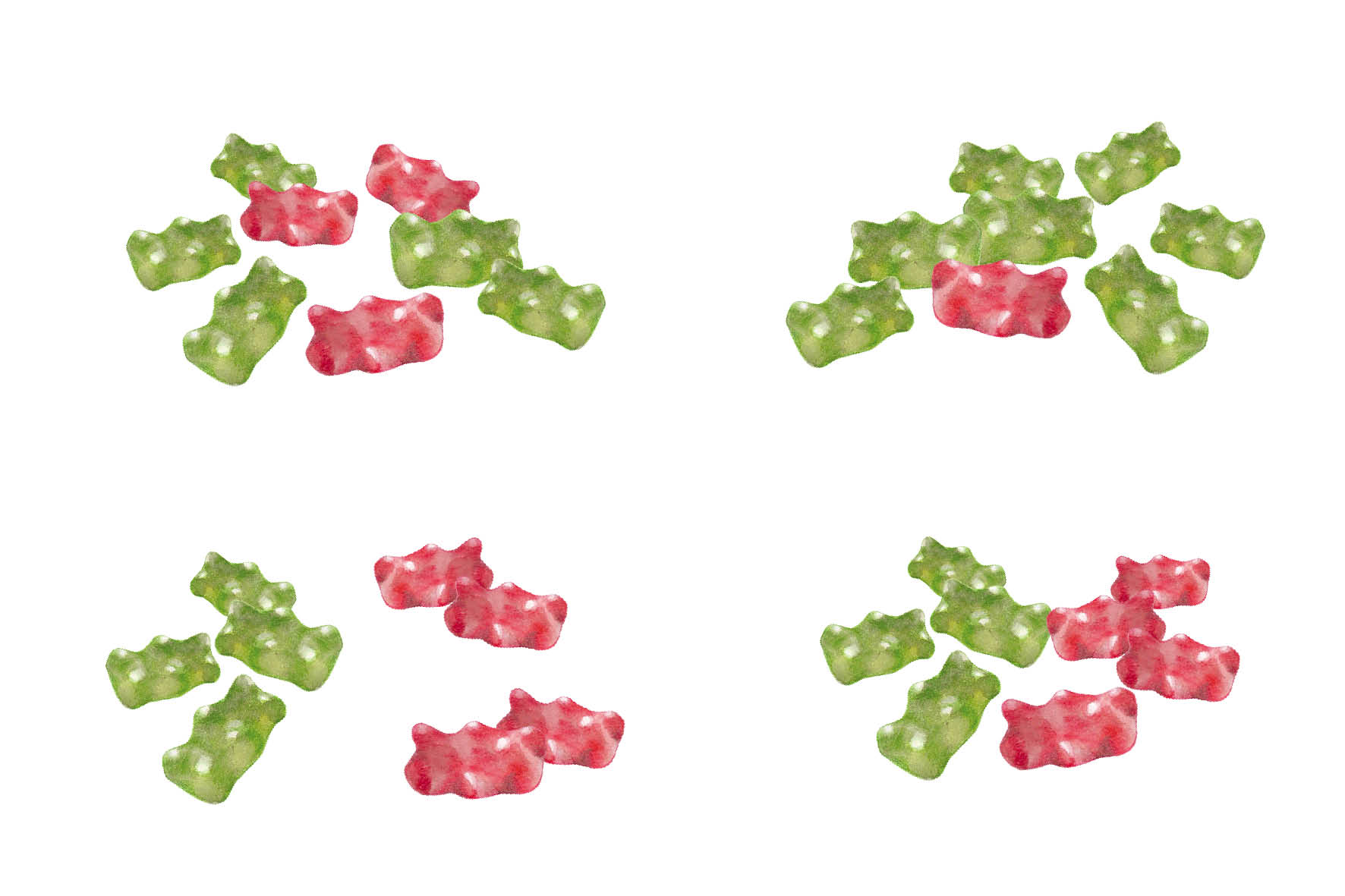 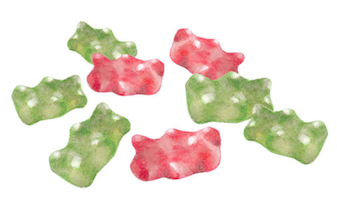 У мене є 9 мармеладних ведмедиків, Інза має на 2 мармеладних ведмедики більше, ніж у мене. Отже, у Інзи є 11 мармеладних ведмедиків.
[U mene ye 9 marmeladnykh vedmedykiv, Inza maye na 2 marmeladnykh vedmedyky bilʹshe, nizh u mene. Otzhe, v Inzi ye 11 marmeladnykh vedmedykiv.]
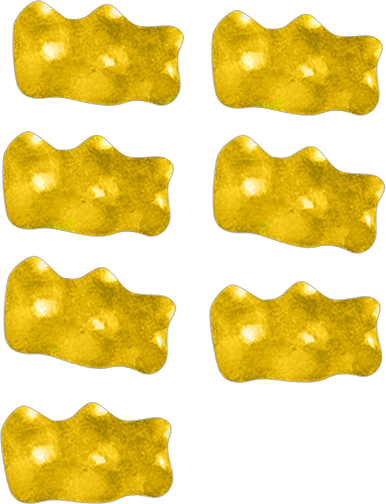 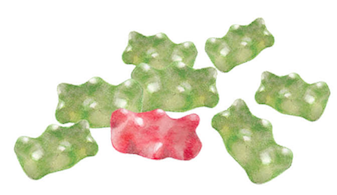 У мене є 4 зелені та 4 червоні мармеладні ведмедики.
Разом їх 8 ведмедиків.
[U mene ye 4 zeleni ta 4 chervoni marmeladni vedmedyky. Razom yikh 8 vedmedykiv.]
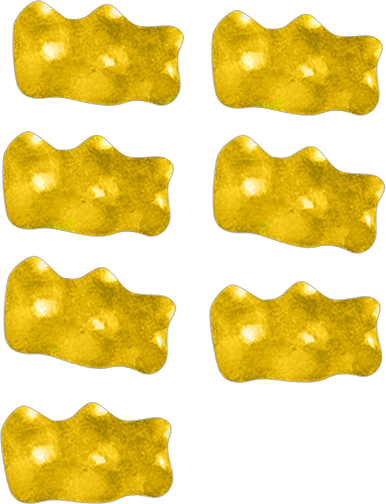 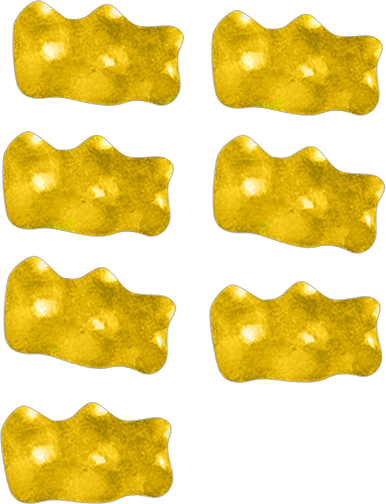 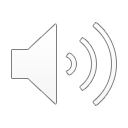 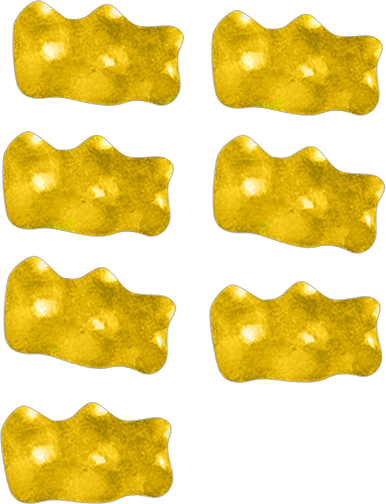 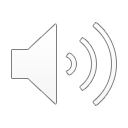 Віднімання [Vidnimannya]
Subtraktion
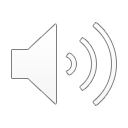 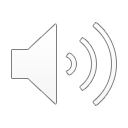 Ich habe 9 Plättchen und schiebe 3 Plättchen nach unten. 
Es bleiben noch 6 Plättchen übrig.
Ich habe schon 6 Plättchen. 
Insgesamt brauche ich 10.
Es fehlen noch 4 Plättchen.
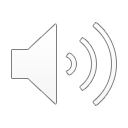 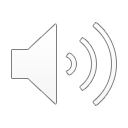 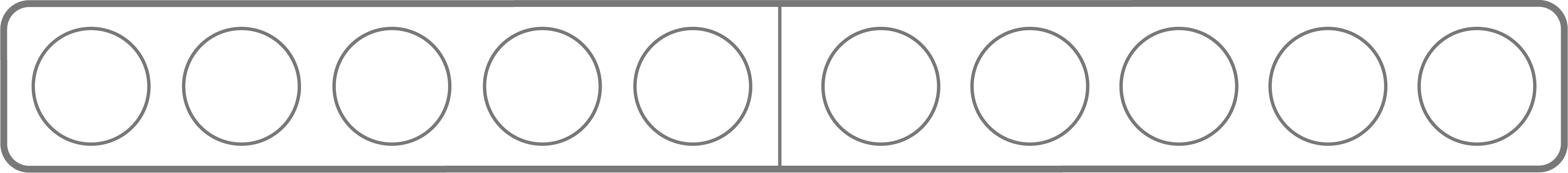 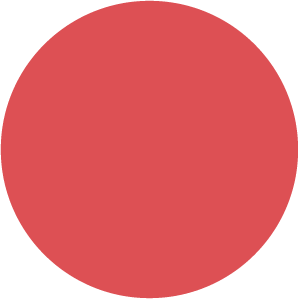 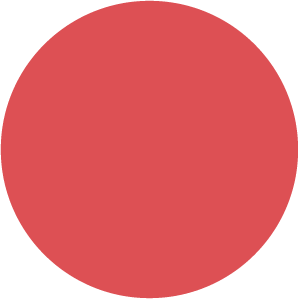 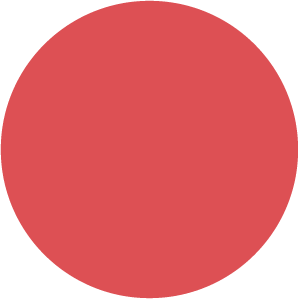 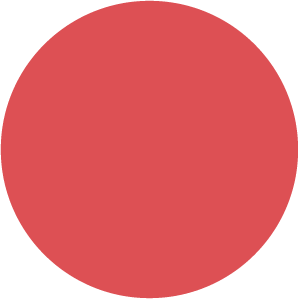 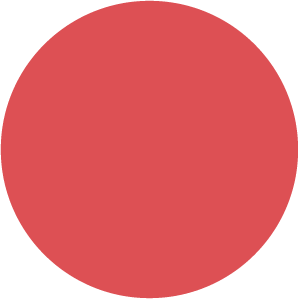 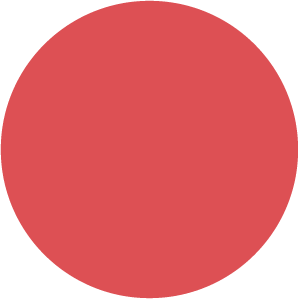 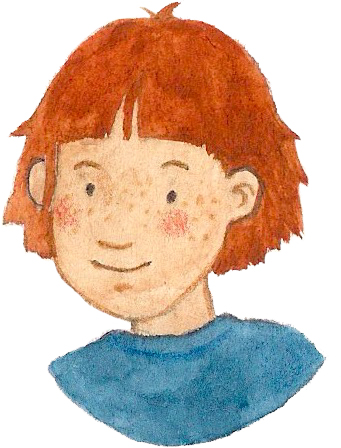 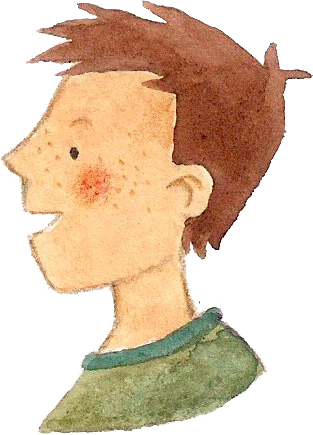 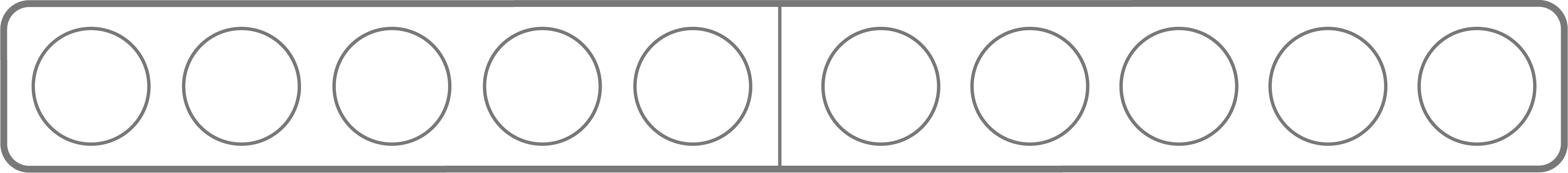 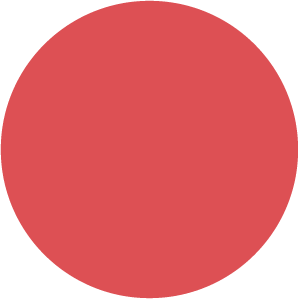 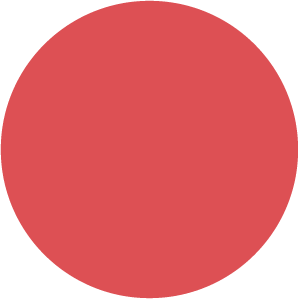 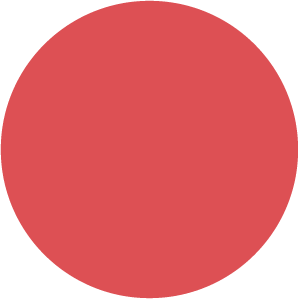 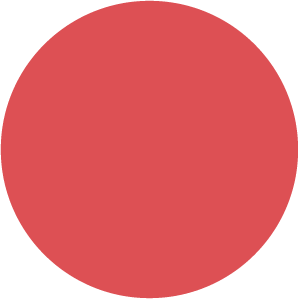 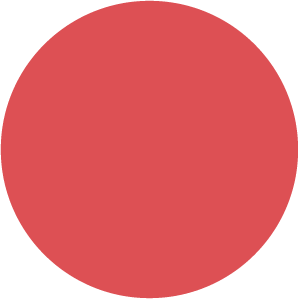 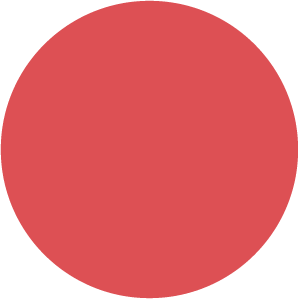 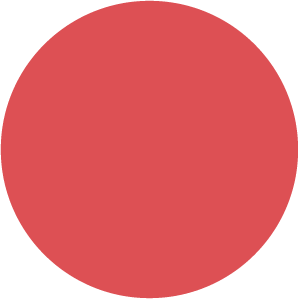 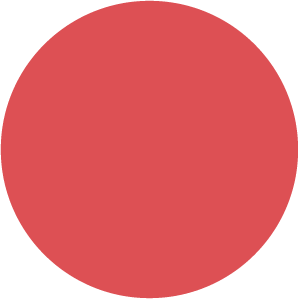 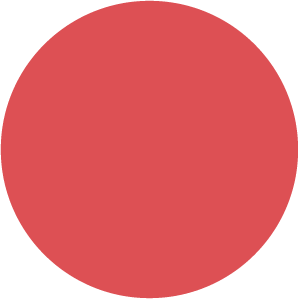 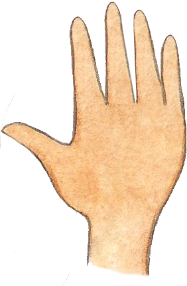 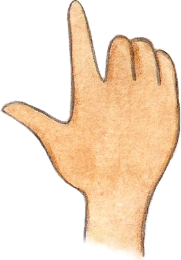 У мене вже є 6 фішок.
Всього мені потрібно 10.
Бракує ще 4 фішки.
[U mene vzhe ye 6 fishok. Vsʹoho meni potribno 10. Brakuye shche 4 fishky.]
У мене є 9 фішок і я відкладаю 3 фішки.
Залишається 6 фішок.
[U mene ye 9 fishok i ya vidkladayu 3 fishky. Zalyshayetʹsya 6 fishok.]
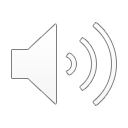 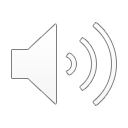 Віднімання [Vidnimannya]
Subtraktion
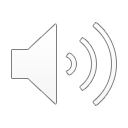 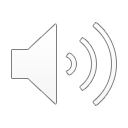 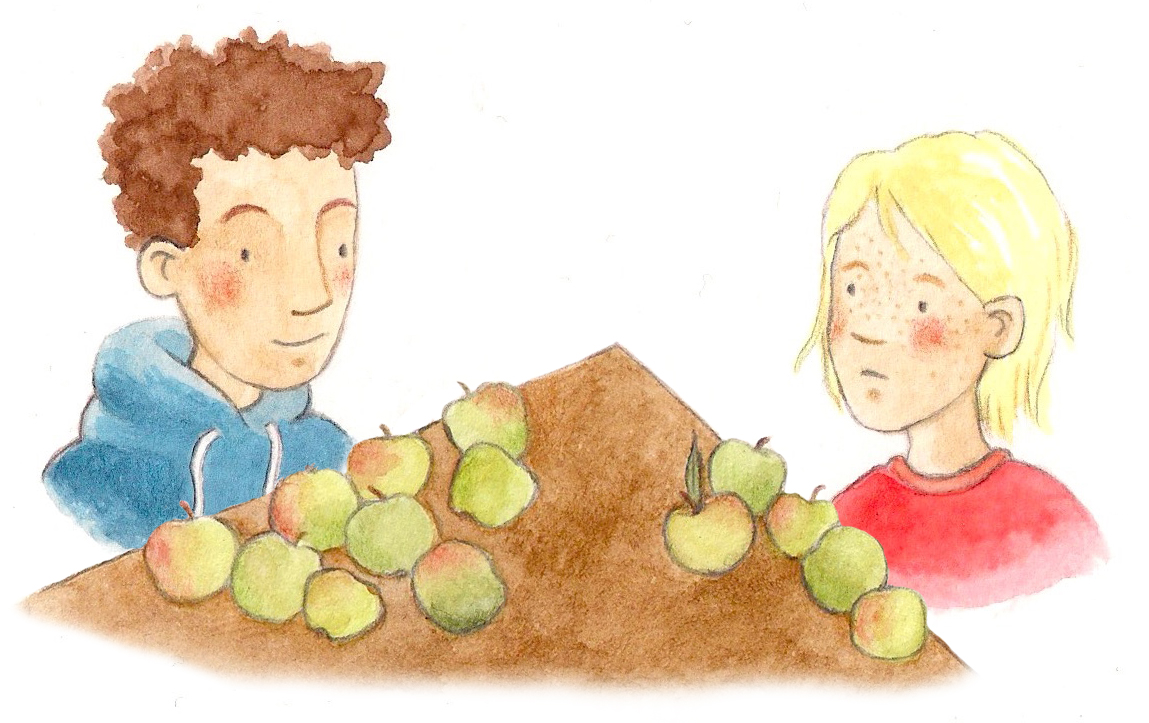 Ich habe also 5 Äpfel.
Ich habe 9 Äpfel. 
Nina hat 4 Äpfel weniger als ich.
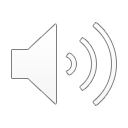 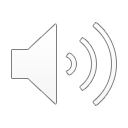 У мене є 9 яблук.
У Ніни на 4 яблука менше, ніж у мене.
[U mene ye 9 yabluk. U Niny na 4 yabluka menshe, nizh u mene.]
Отже, у мене 5 яблук.
[Otzhe, u mene 5 yabluk.]
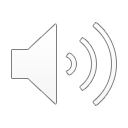 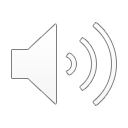 Множення [Mnozhennya]
Multiplikation
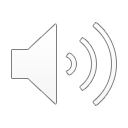 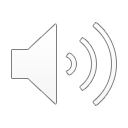 Ich mache 3 Fünfersprünge.
Ich erkenne 3 Fünfer. 
Das sind zusammen 15.
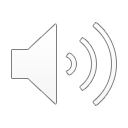 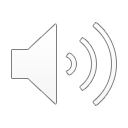 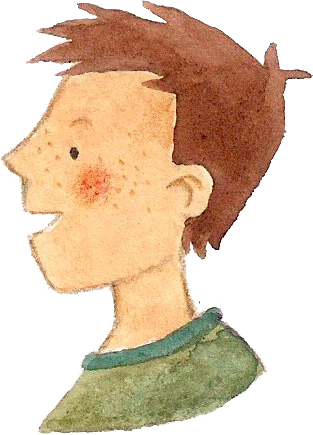 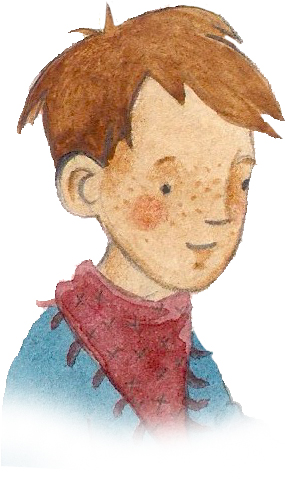 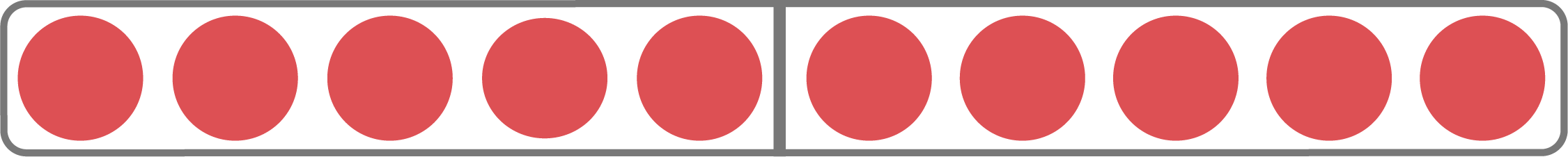 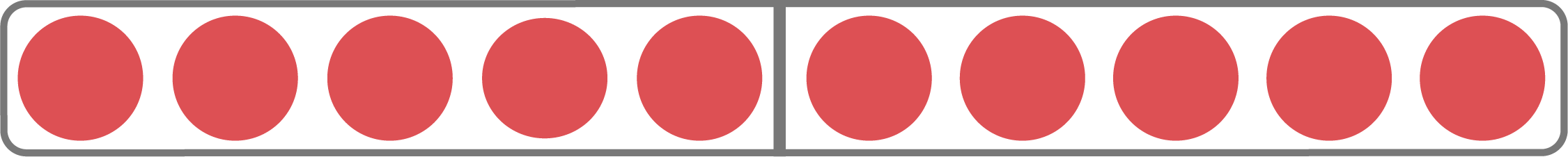 15
0
5
10
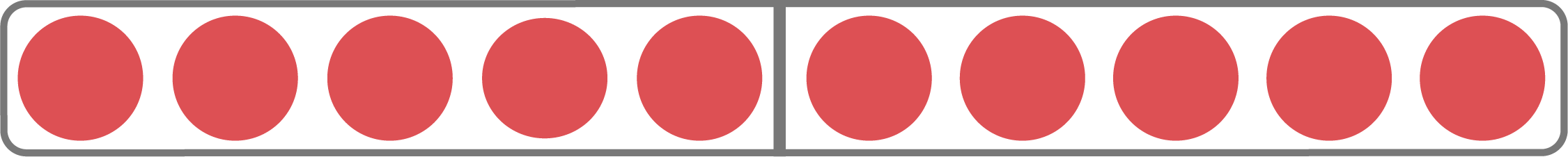 Я бачу три рази по п'ять. Разом це 15.
[Yа bachu try razy po p'yatʹ. Razom tse 15.]
Я роблю три стрибки по п'ять.
[Yа roblyu try strybky po p'yatʹ.]
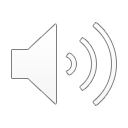 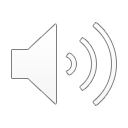 [Speaker Notes: Zahlenstrahlbild mit 3 Fünfersprüngen]
Множення [Mnozhennya]
Multiplikation
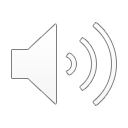 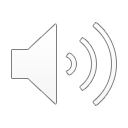 Ich habe 4 Äpfel. 
Marie hat dreimal so viele.
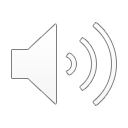 Das sind zweimal 6 Plättchen.
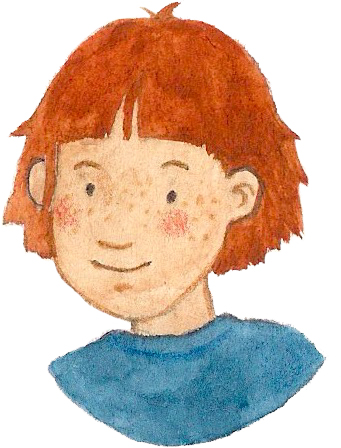 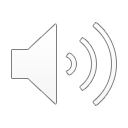 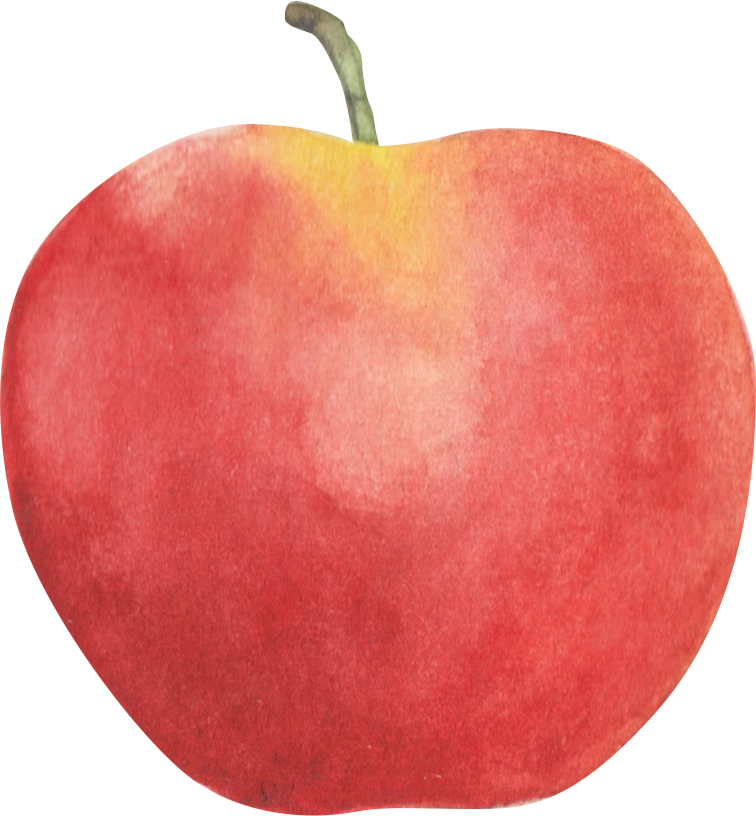 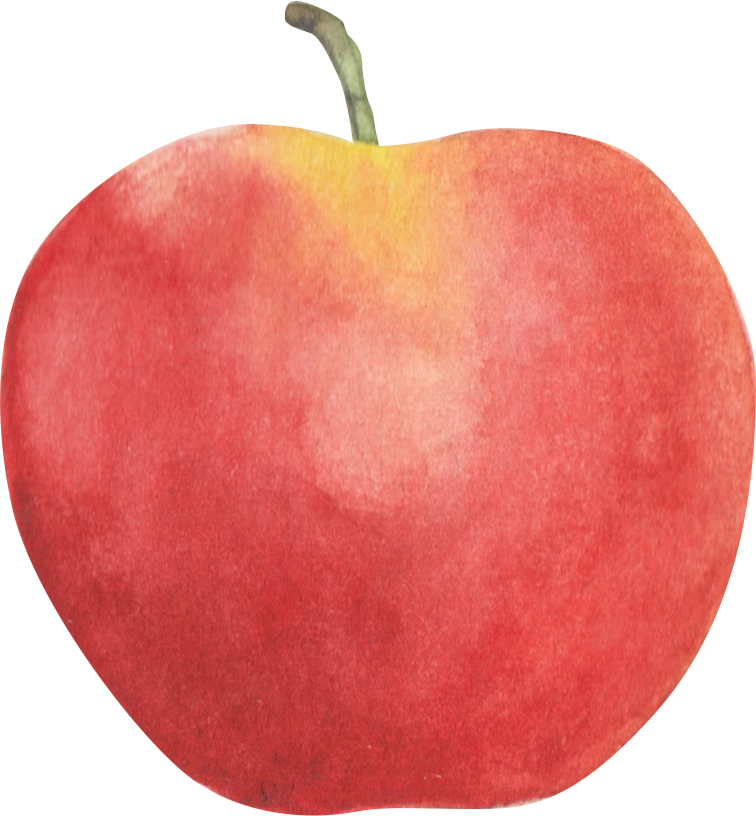 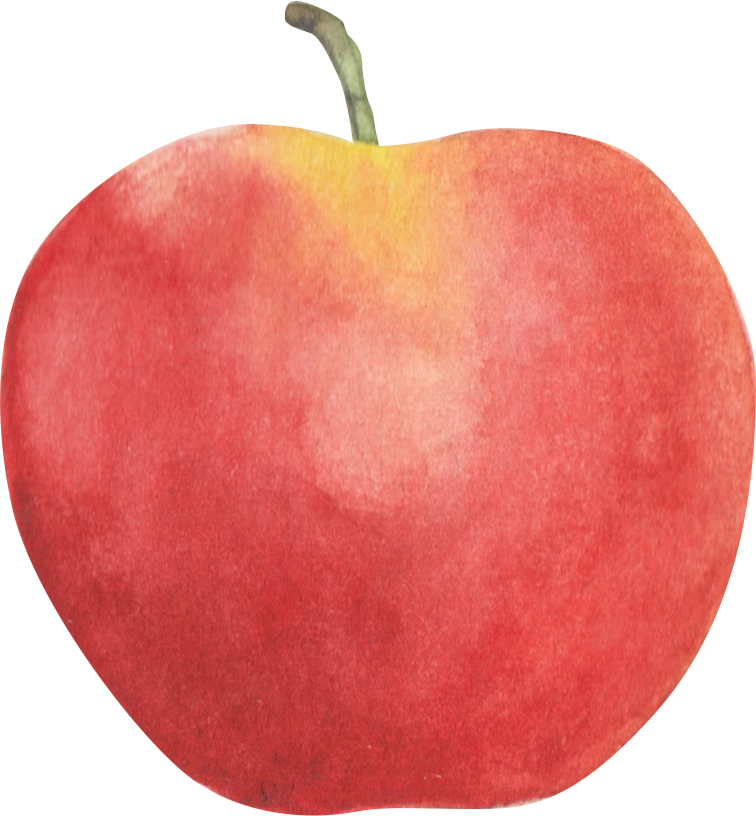 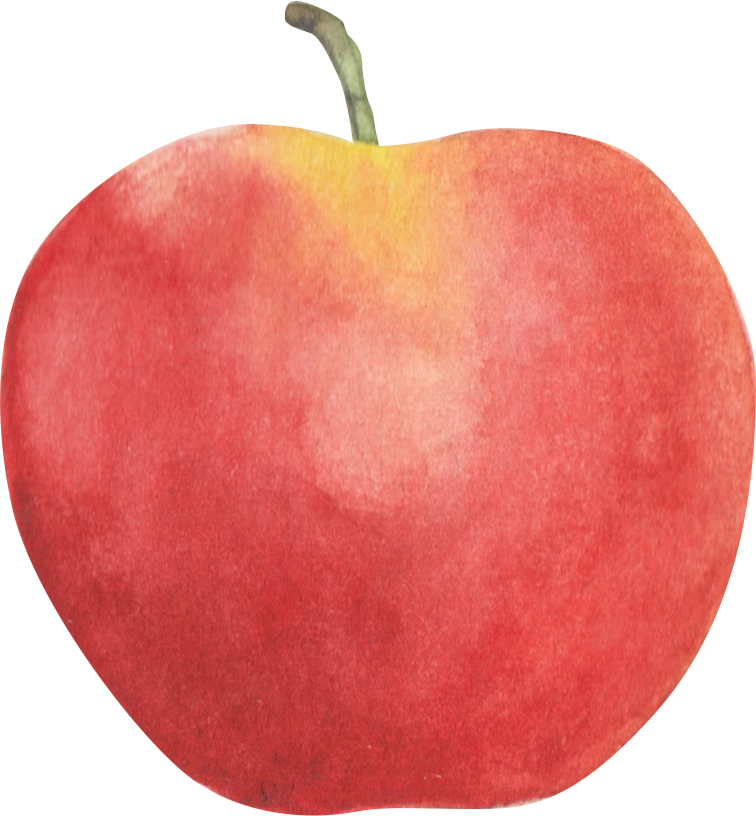 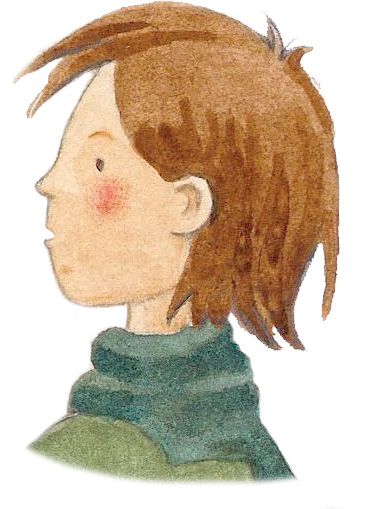 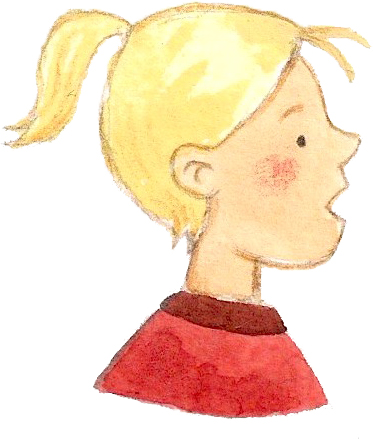 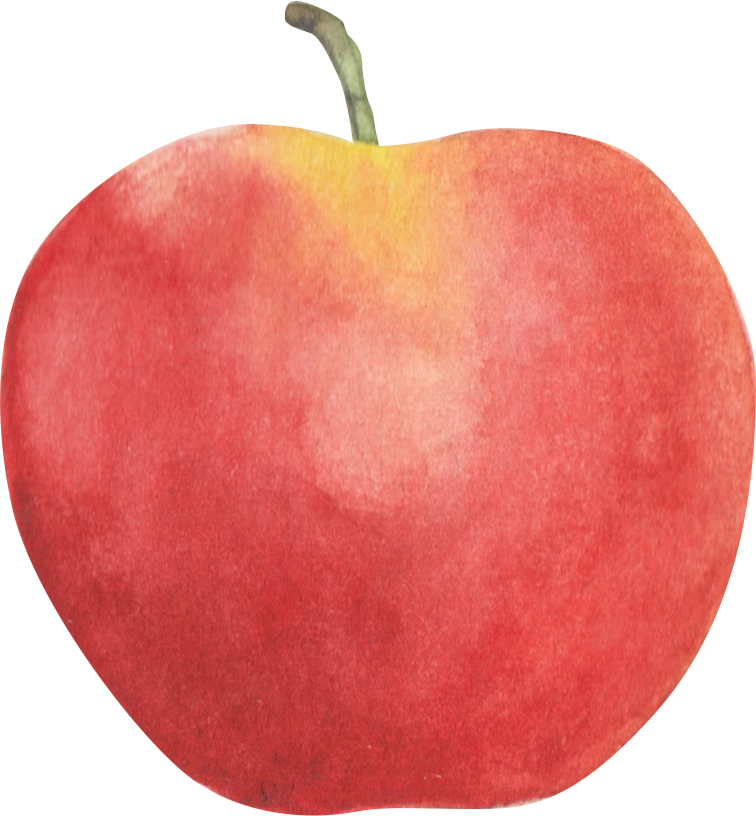 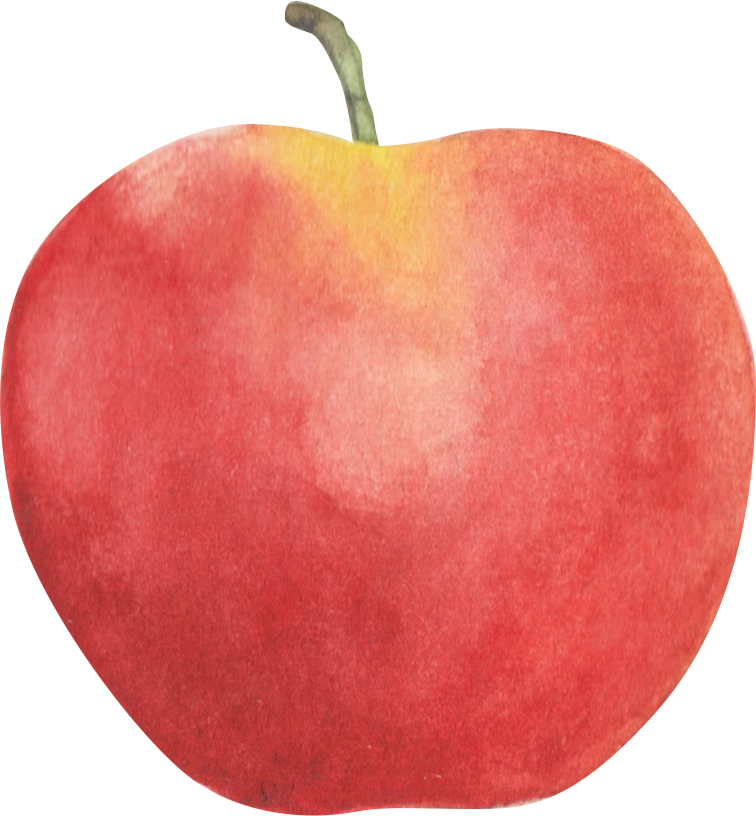 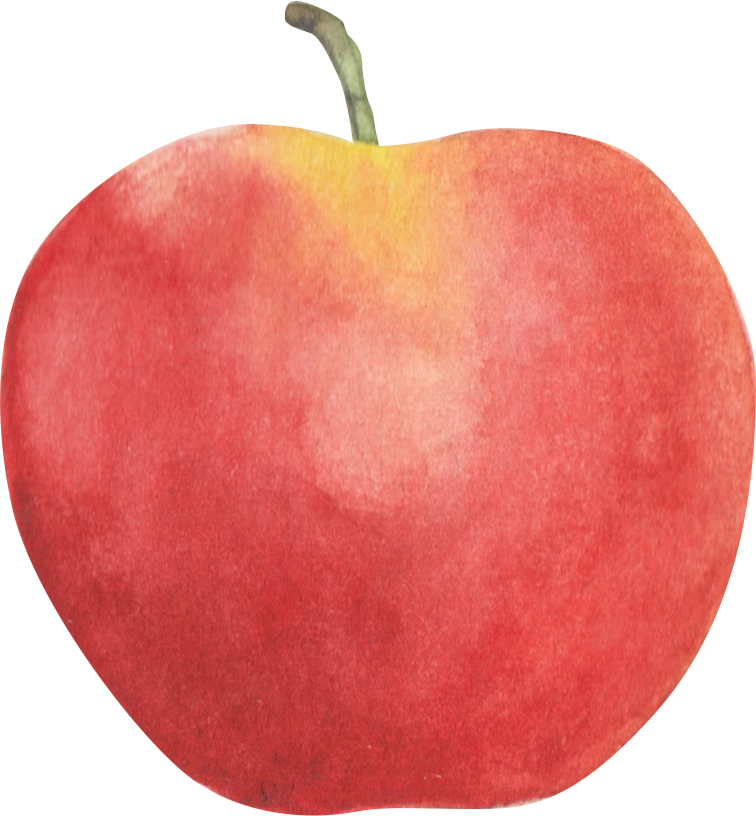 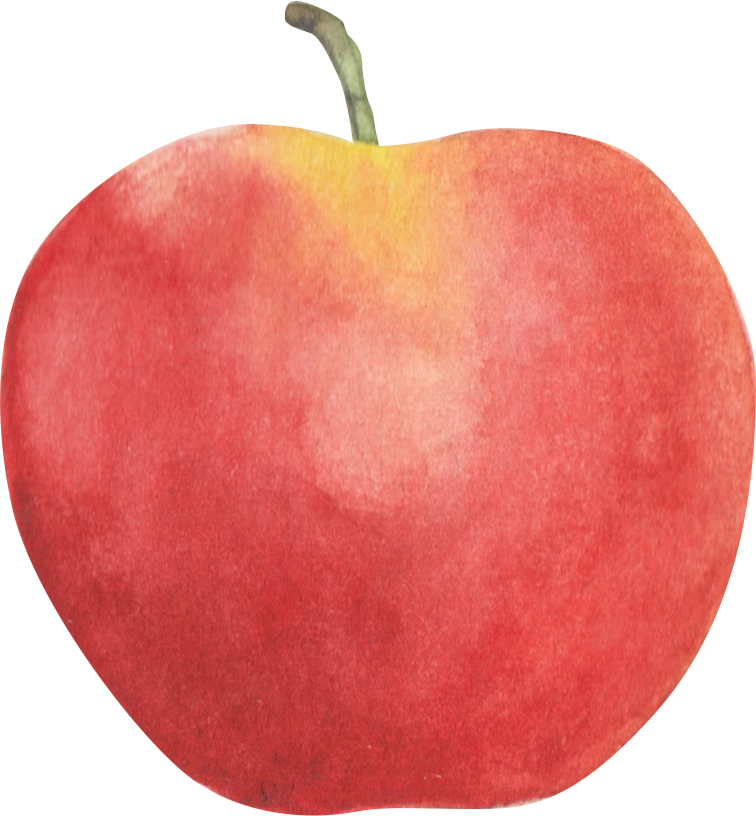 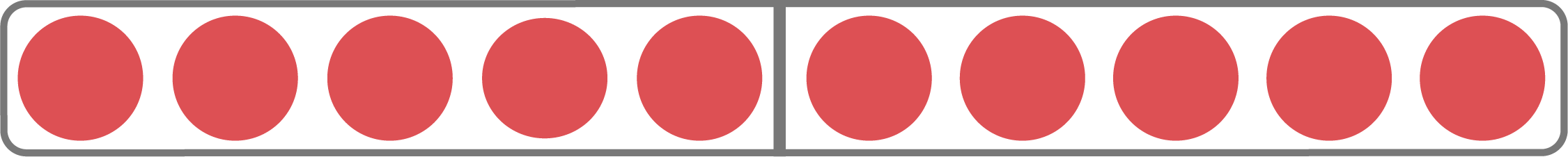 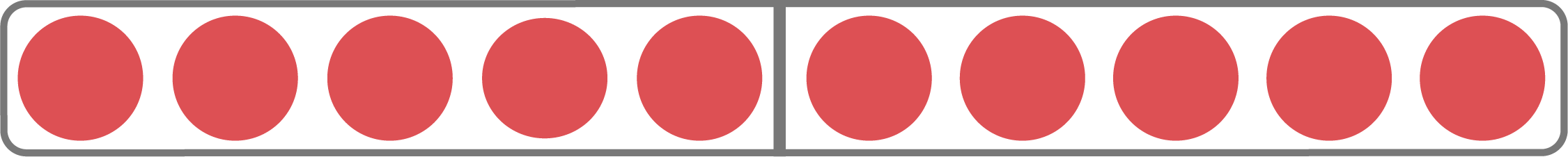 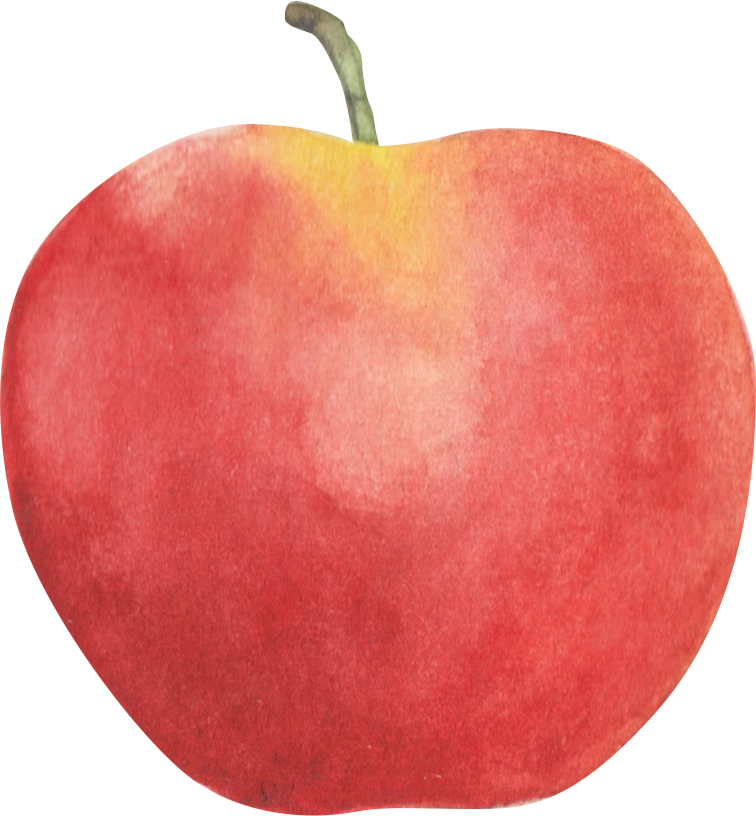 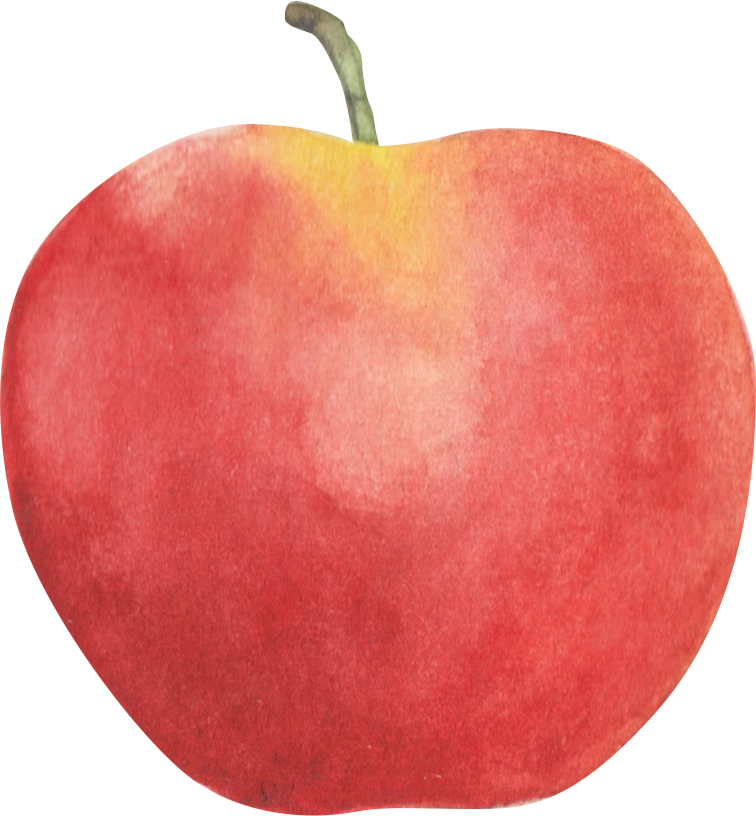 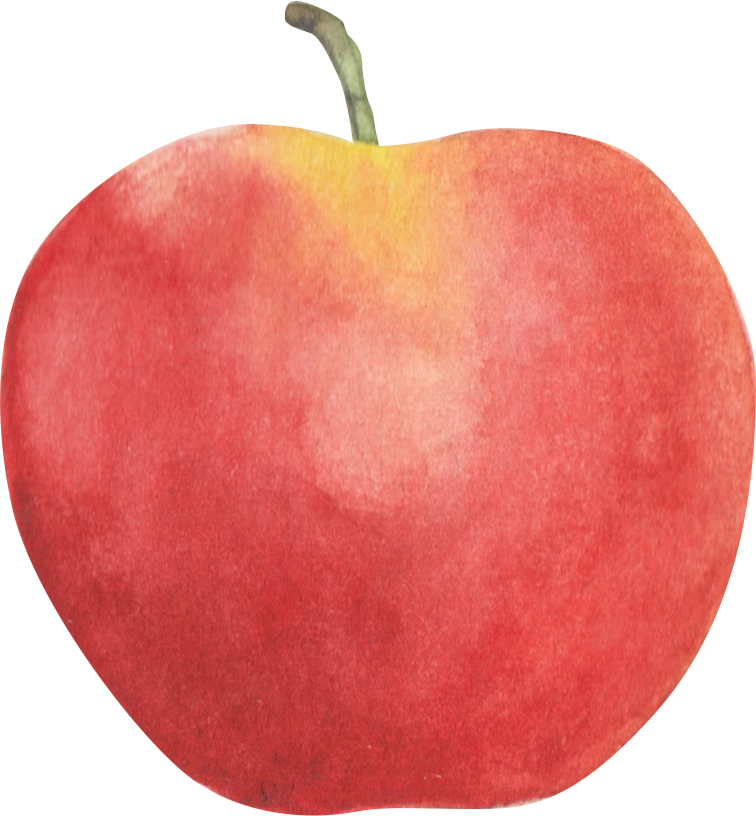 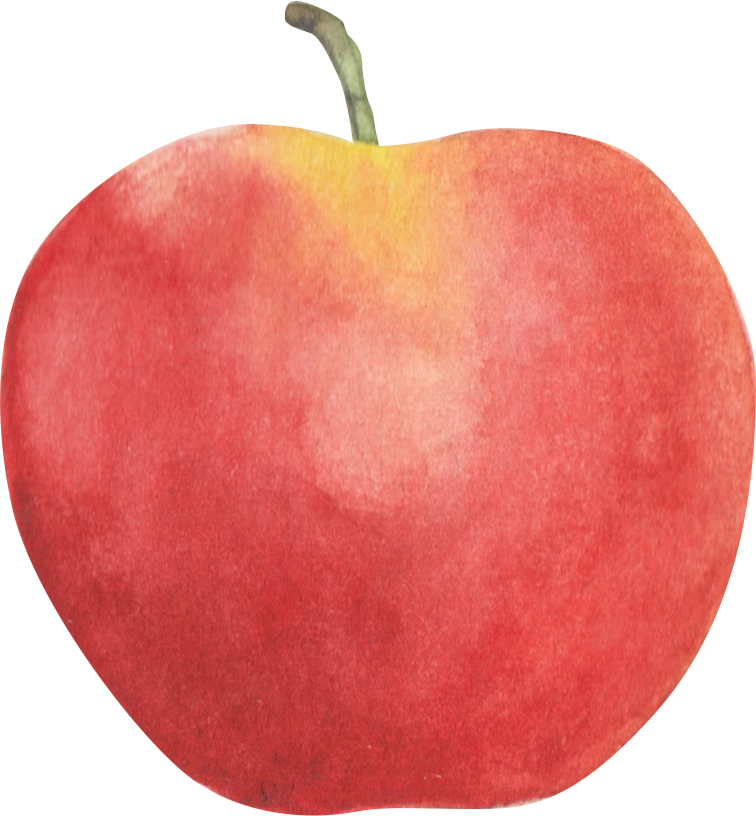 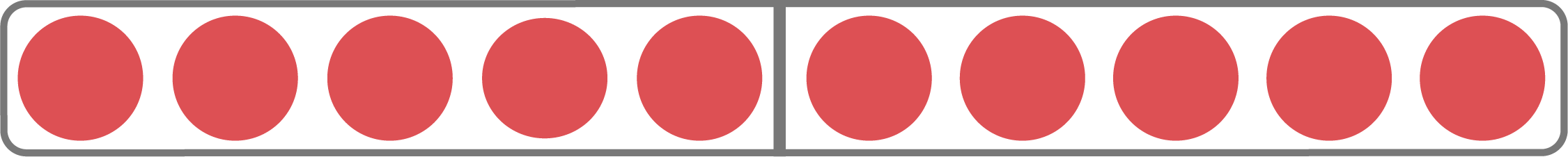 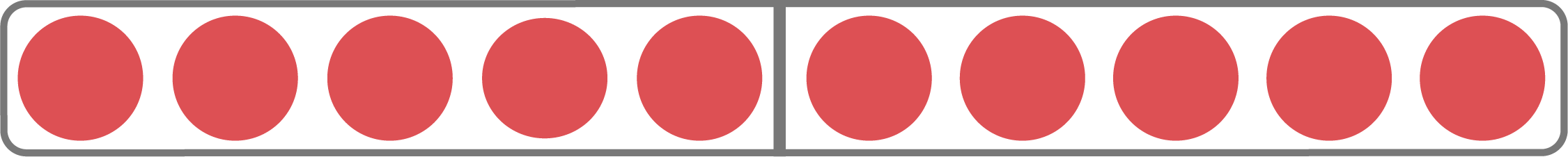 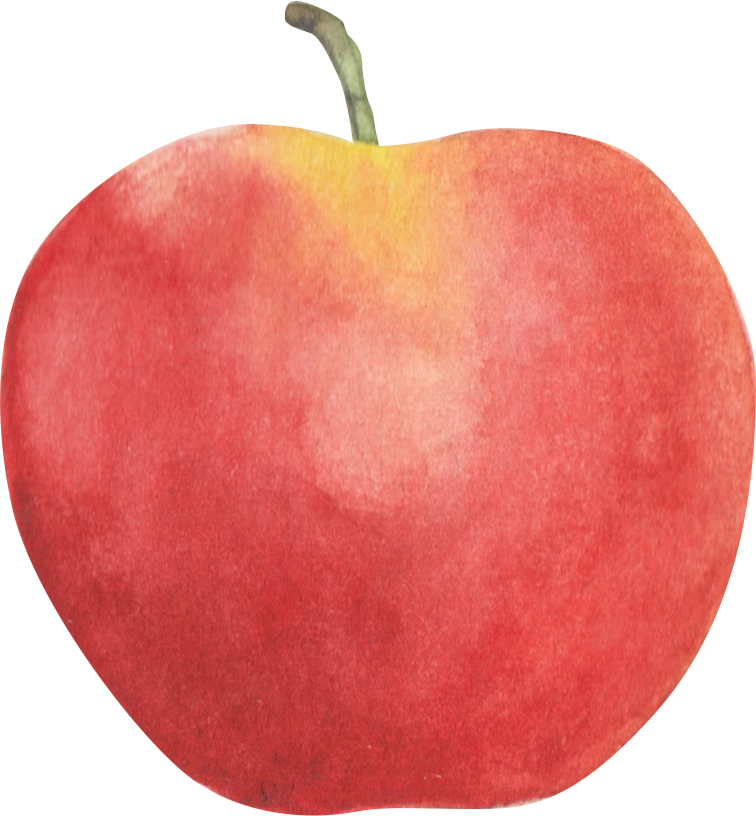 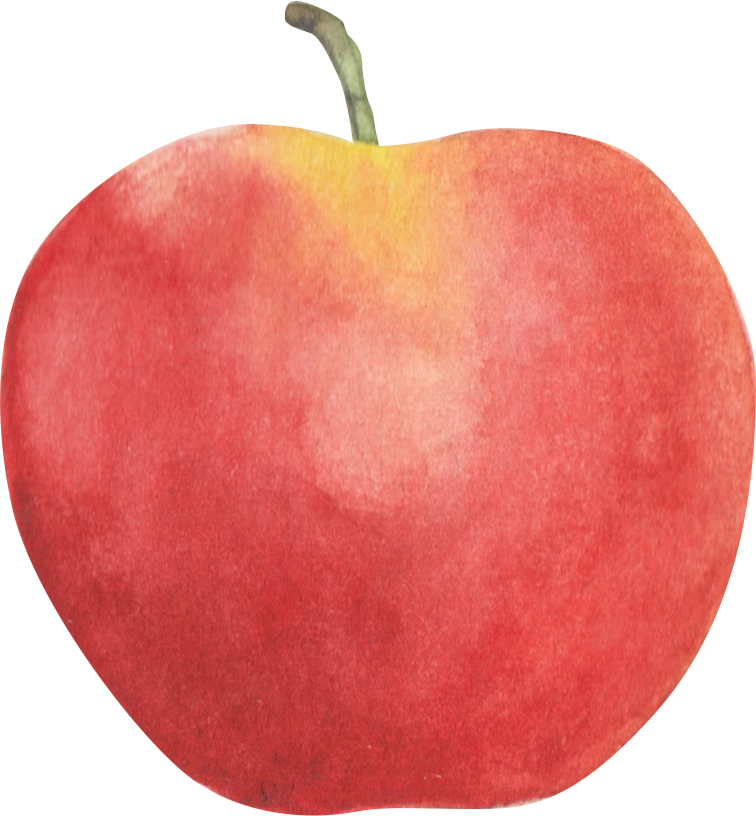 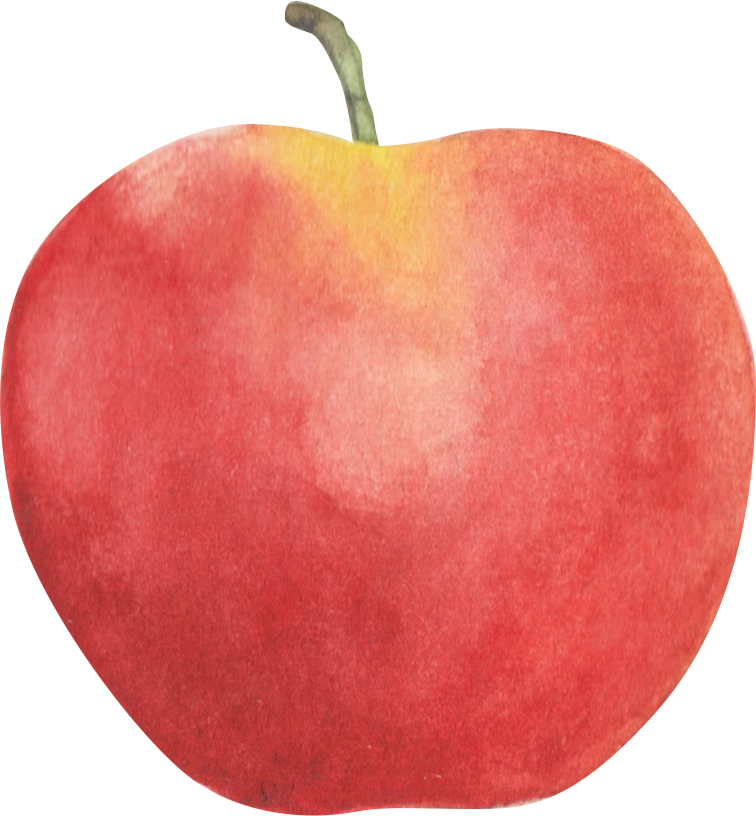 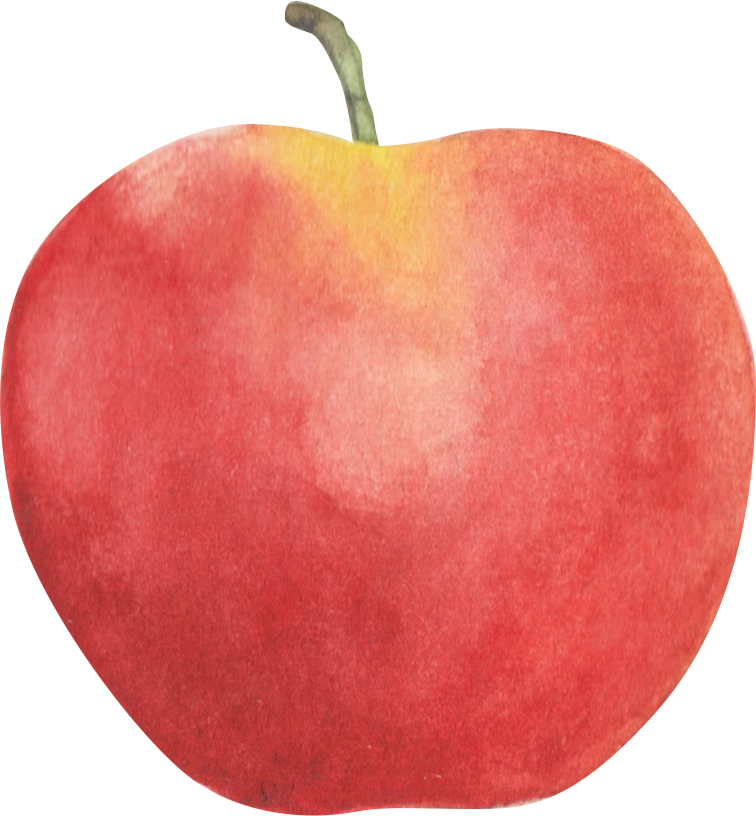 У мене є 4 яблука.
У Марії їх у три рази більше.
[U mene ye 4 yabluka. U Mariyi yikh u try razy bilʹshe.]
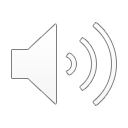 Це двічі по 6 фішок.
[Tse dvichi po 6 fishok.]
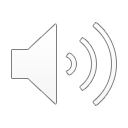 Ділення [Dilennya]
Division
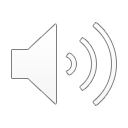 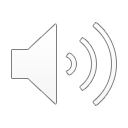 Wie viele Zweiersprünge passen in die 10? 
10 : 2 = 5. 
Es passen 5 Zweiersprünge in die 10.
Ich teile 10 Plättchen in 5 Zweier.
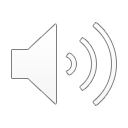 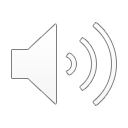 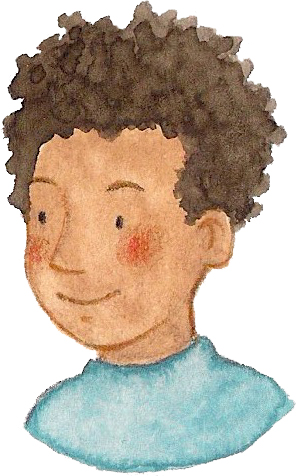 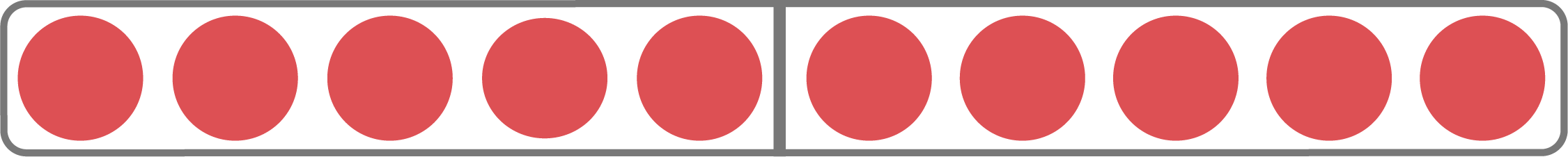 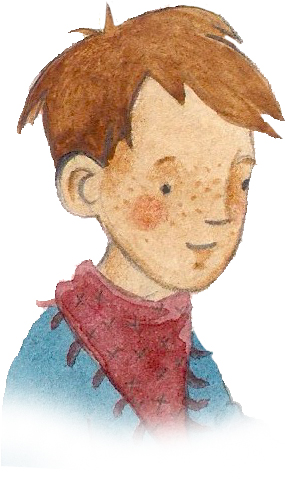 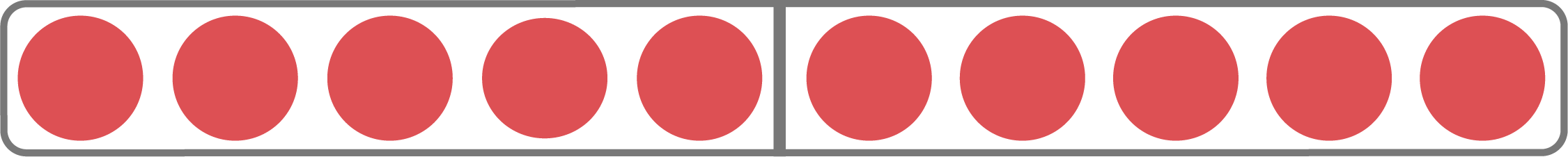 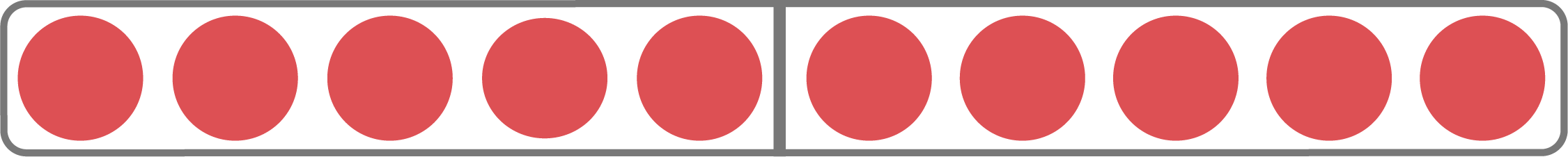 8
10
6
4
0
2
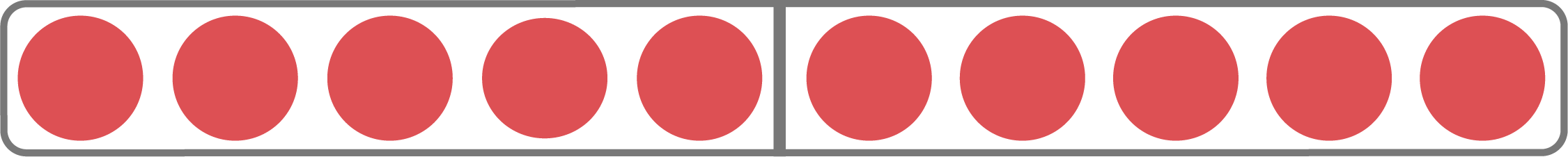 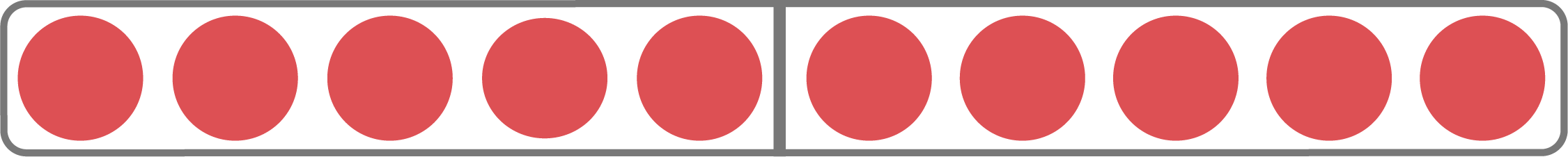 Скільки стрибків по два вмістяться в десять фішок?
10 : 2 = 5.
У десять вмістяться 5 стрибків по два.
[Skilʹky strybkiv po dva vmistyatʹsya v desyatʹ fishok? 10 : 2 = 5. U desyatʹ vmistyatʹsya 5 strybkiv po dva.]
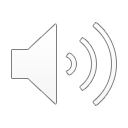 Я розділяю 10 фішок на 5 пар.
[Yа rozdilyayu 10 fishok na 5 par.]
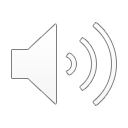 [Speaker Notes: Bild Zahlenstrahl bis 10 mit 5 Zweiersprüngen]
Ділення [Dilennya]
Division
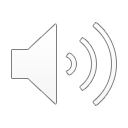 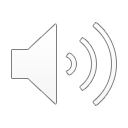 Ich verteile 24 Gummibärchen an 
3 Kinder. 
Jedes Kind bekommt 8 Gummibärchen.
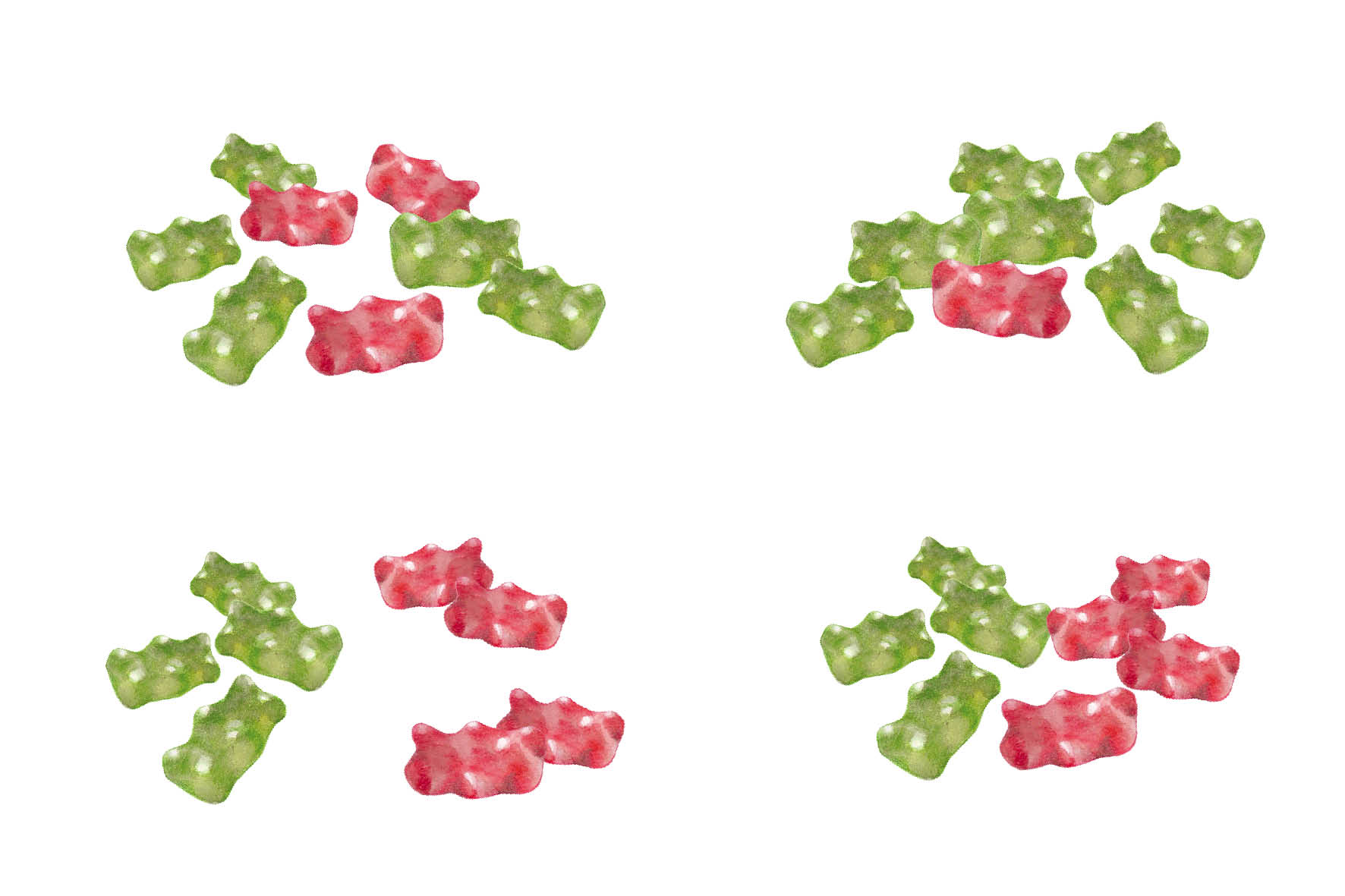 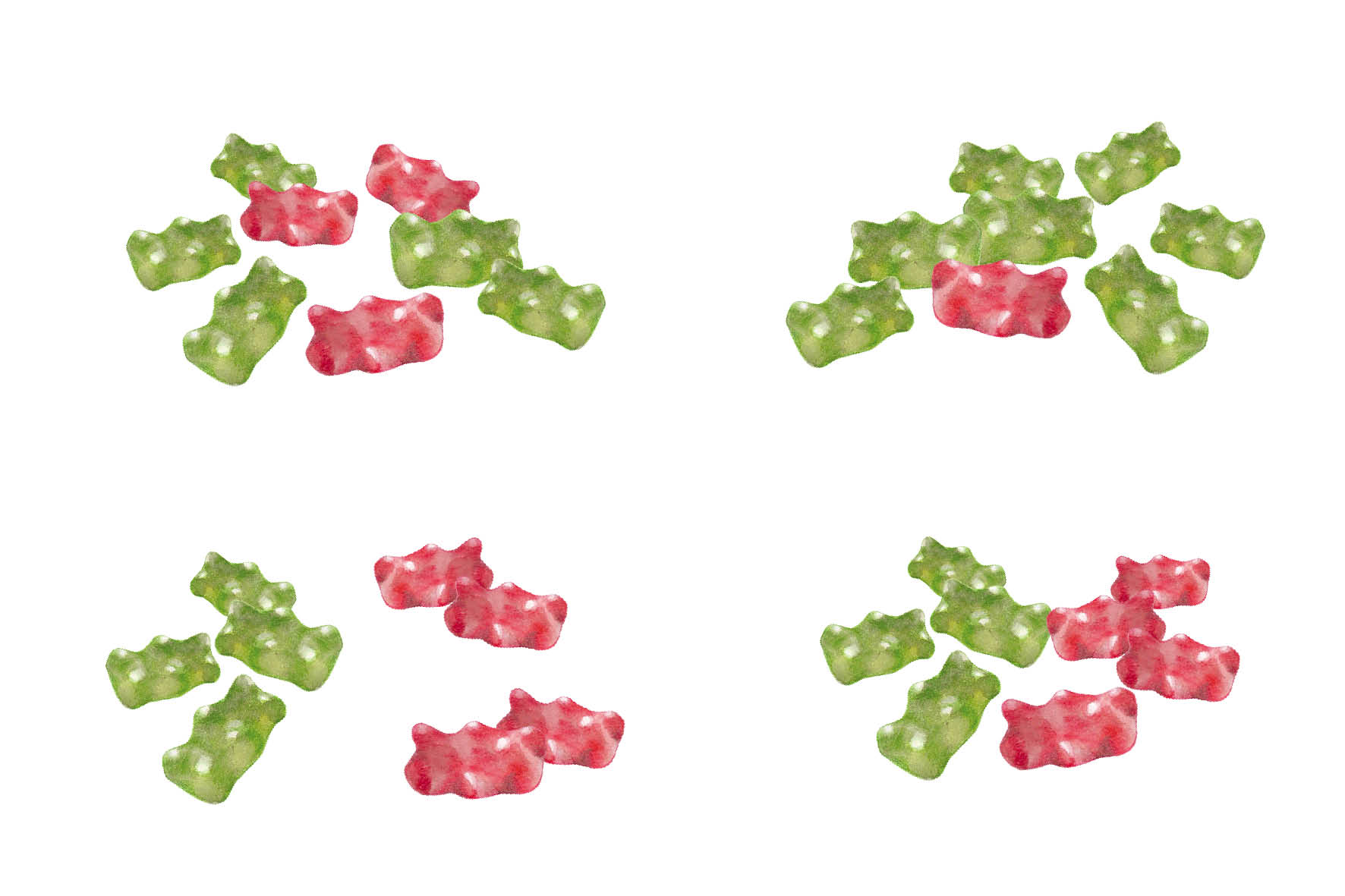 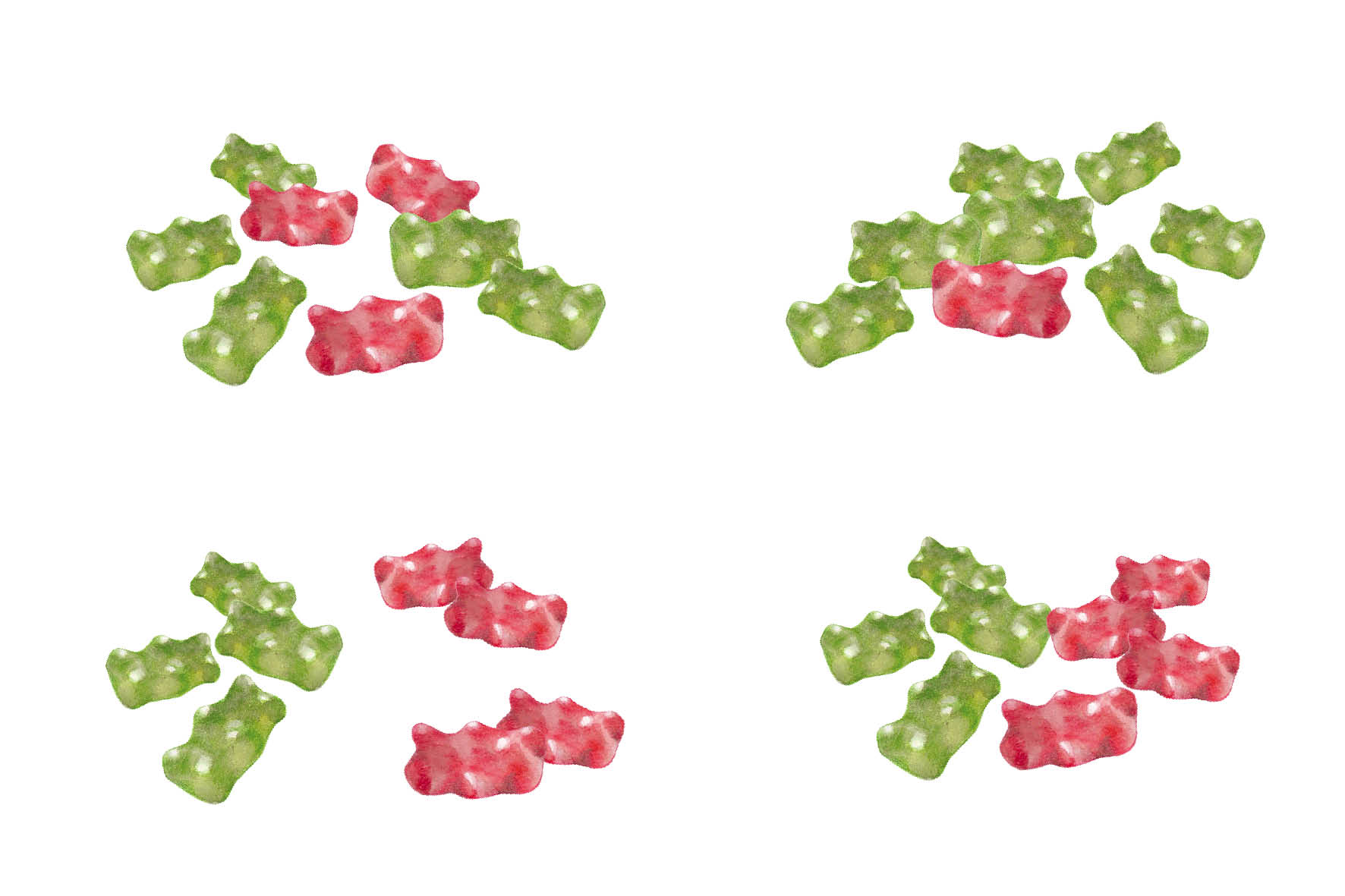 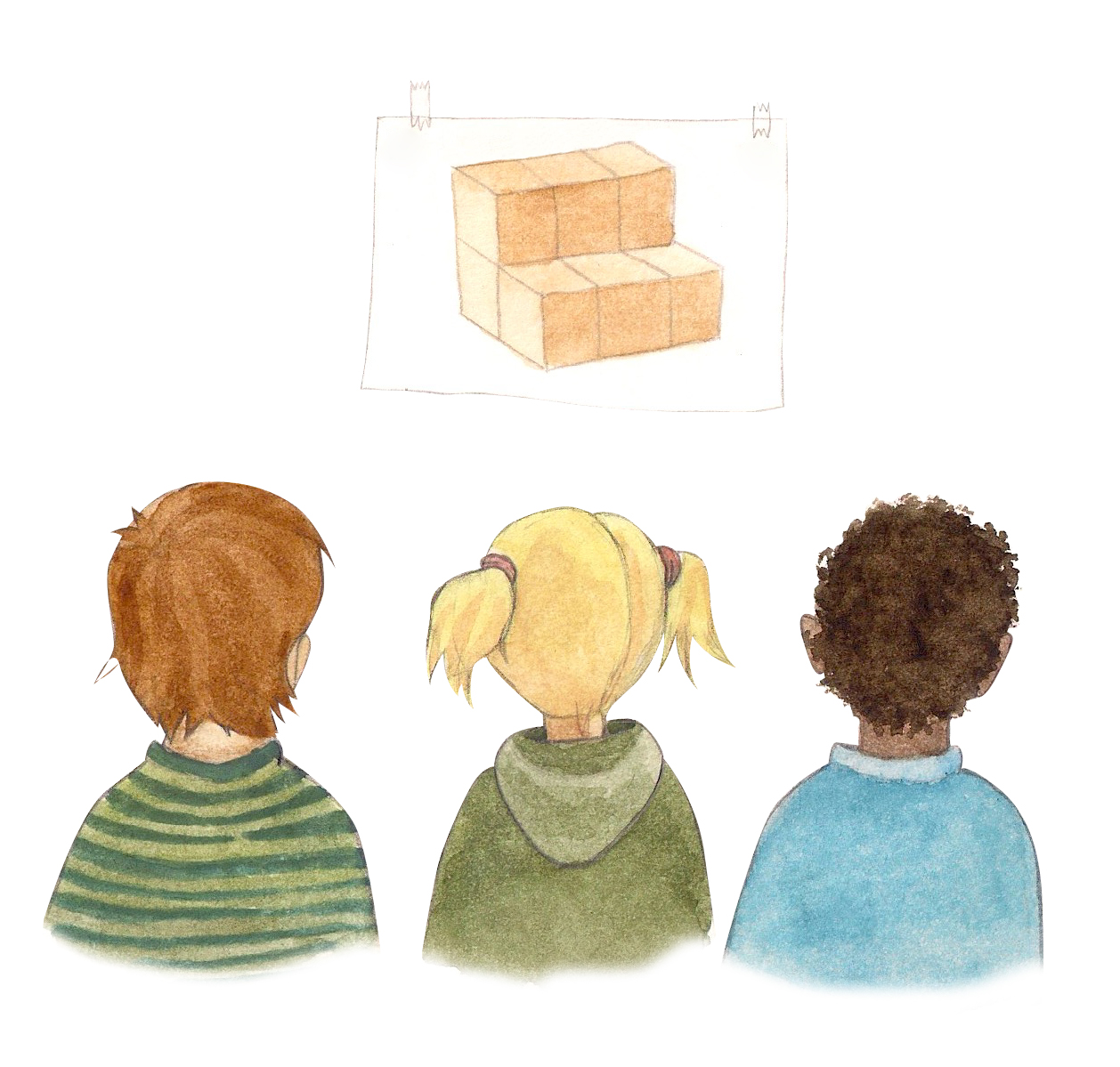 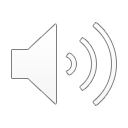 Я розподіляю 24 мармеладних ведмедиків на 3 дітей.
Кожне дитя отримує 8 мармеладних ведмедиків.
[YA rozpodilyayu 24 marmeladnykh vedmedykiv na 3 ditey. Kozhne dytya otrymuye 8 marmeladnykh vedmedykiv.]
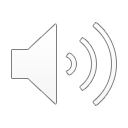 [Speaker Notes: Drei 5er-Türme aus Bausteinen]
Ділення [Dilennya]
Division
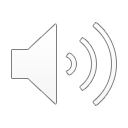 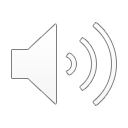 Wie viele 5er-Türme kann ich mit 15 Bausteinen bauen?
Mit 15 Bausteinen kann ich drei 5er-Türme bauen.
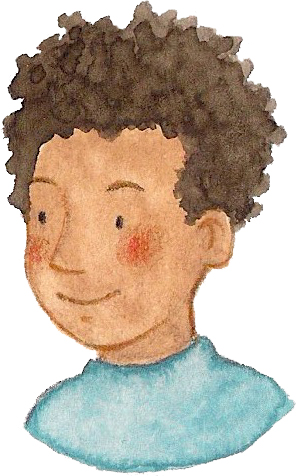 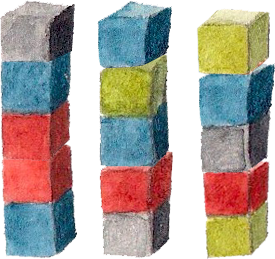 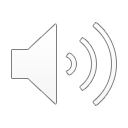 Скільки веж із 5 блоків можна збудувати з 15 блоків?
З 15 блоків можна побудувати три вежі по 5 блоків.
[Skilʹky vezh iz 5 blokiv mozhna zbuduvaty z 15 blokiv? Z 15 blokiv mozhna pobuduvaty try vezhi po 5 blokiv.]
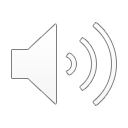 [Speaker Notes: Drei 5er-Türme aus Bausteinen]